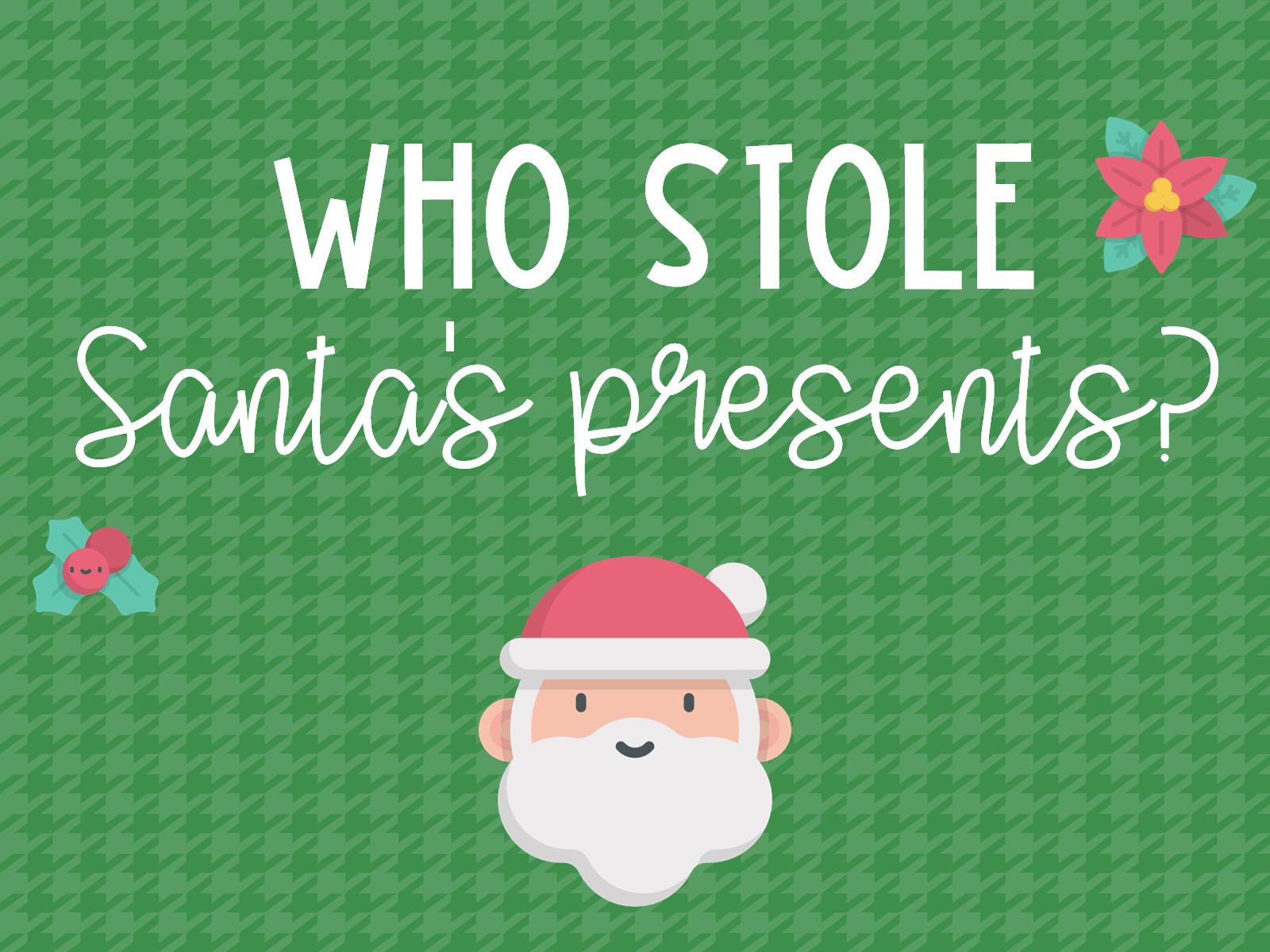 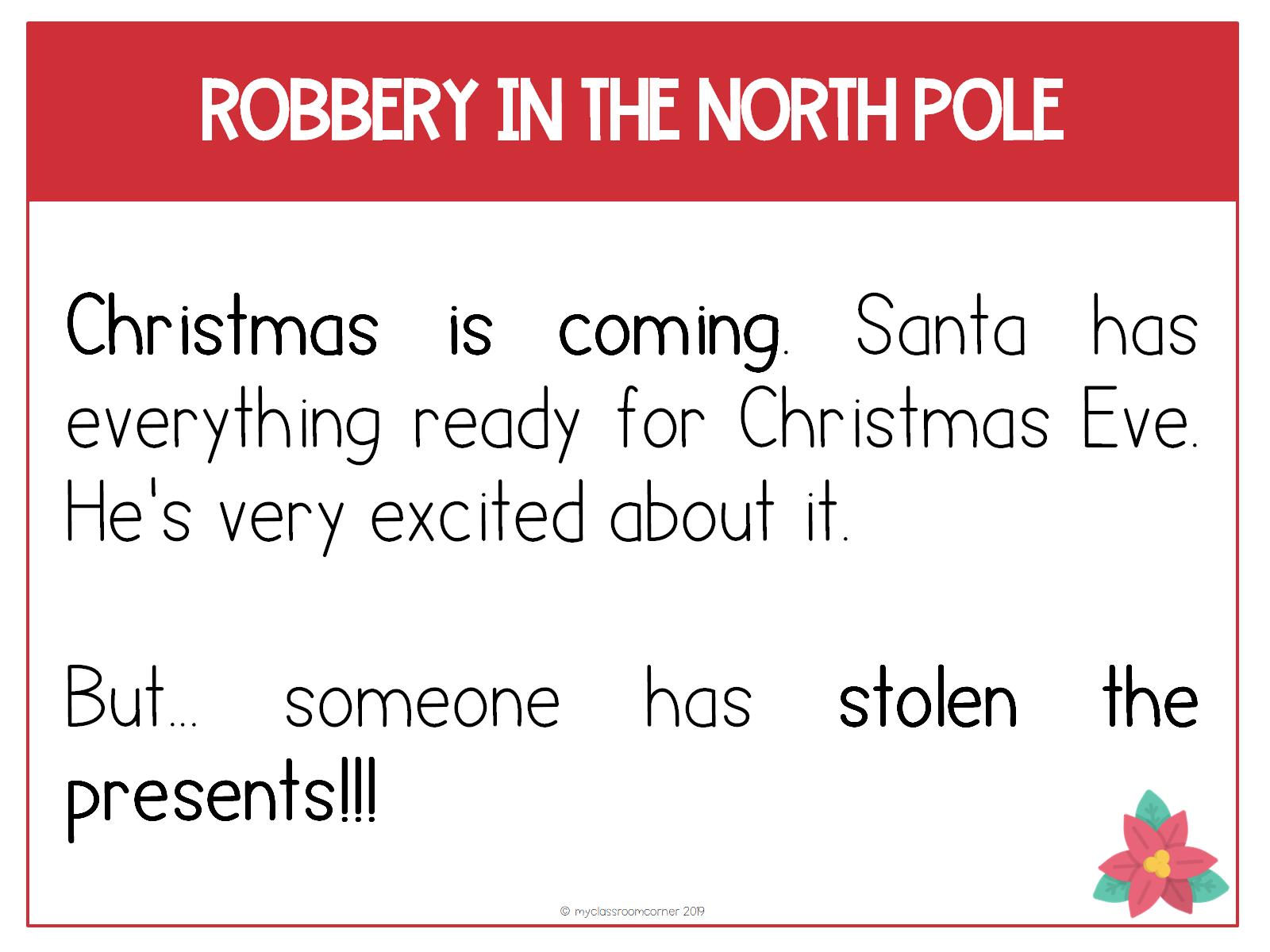 ROBBERY IN THE NORTH POLE
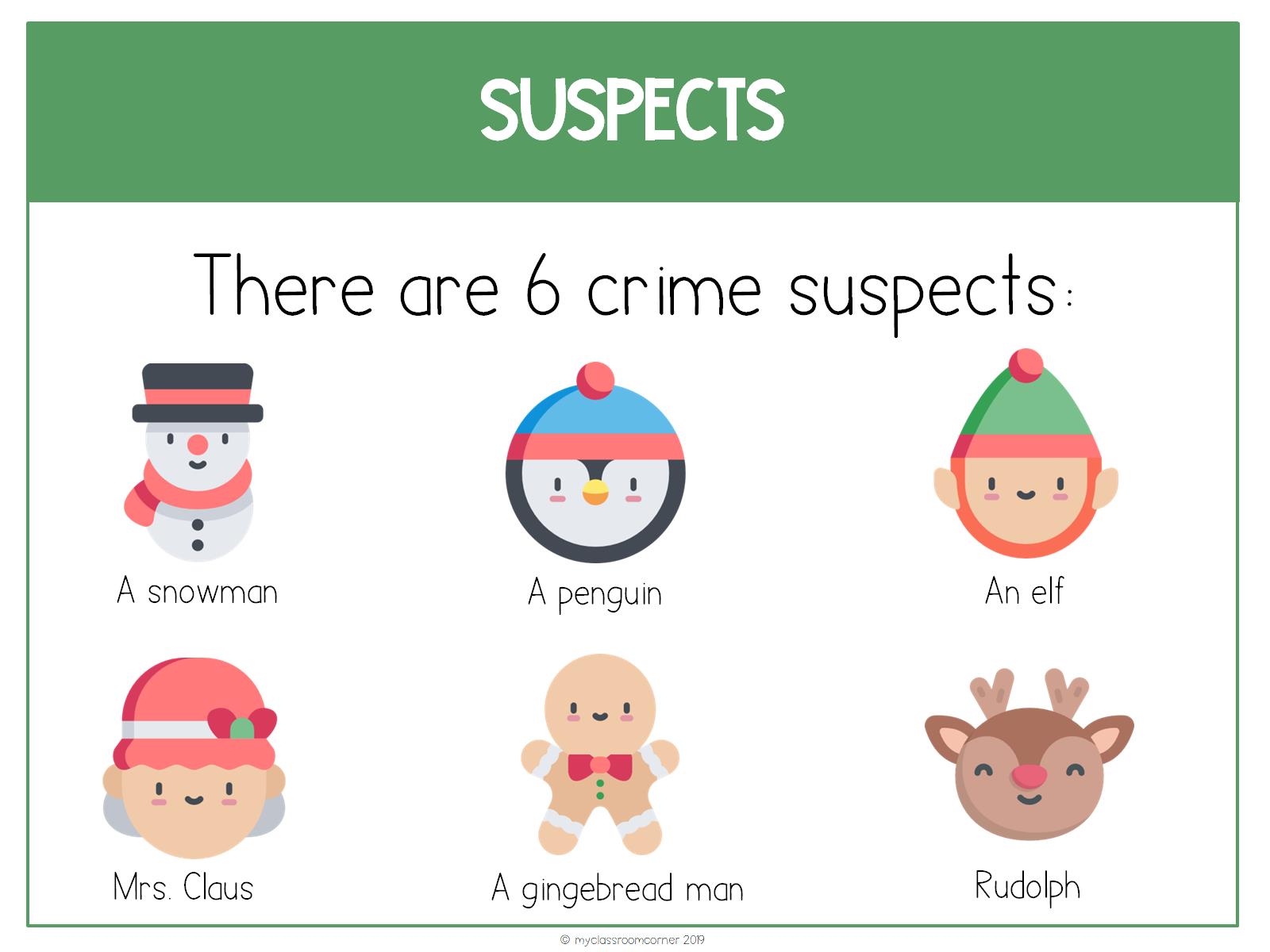 suspects
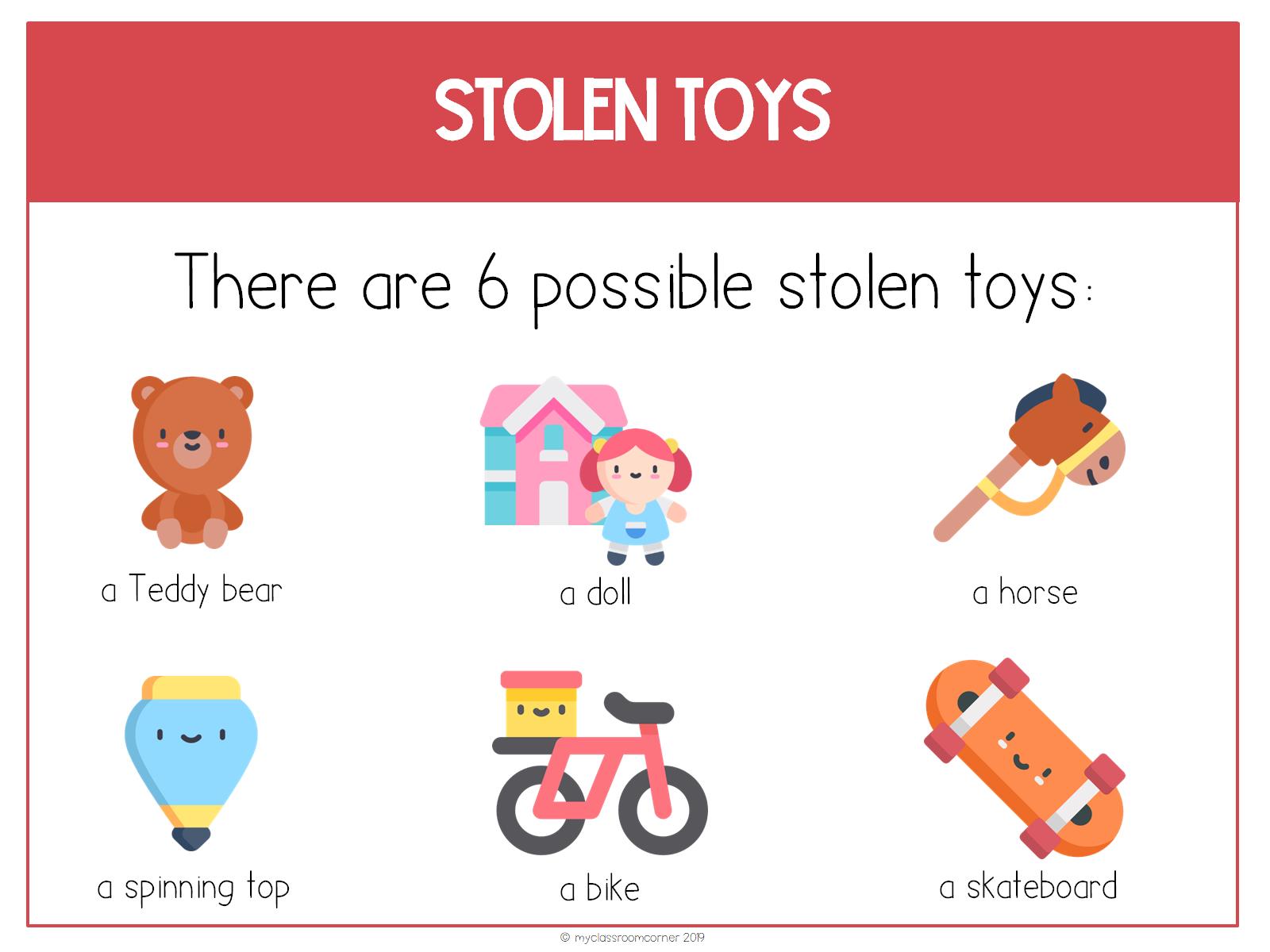 Stolen TOYS
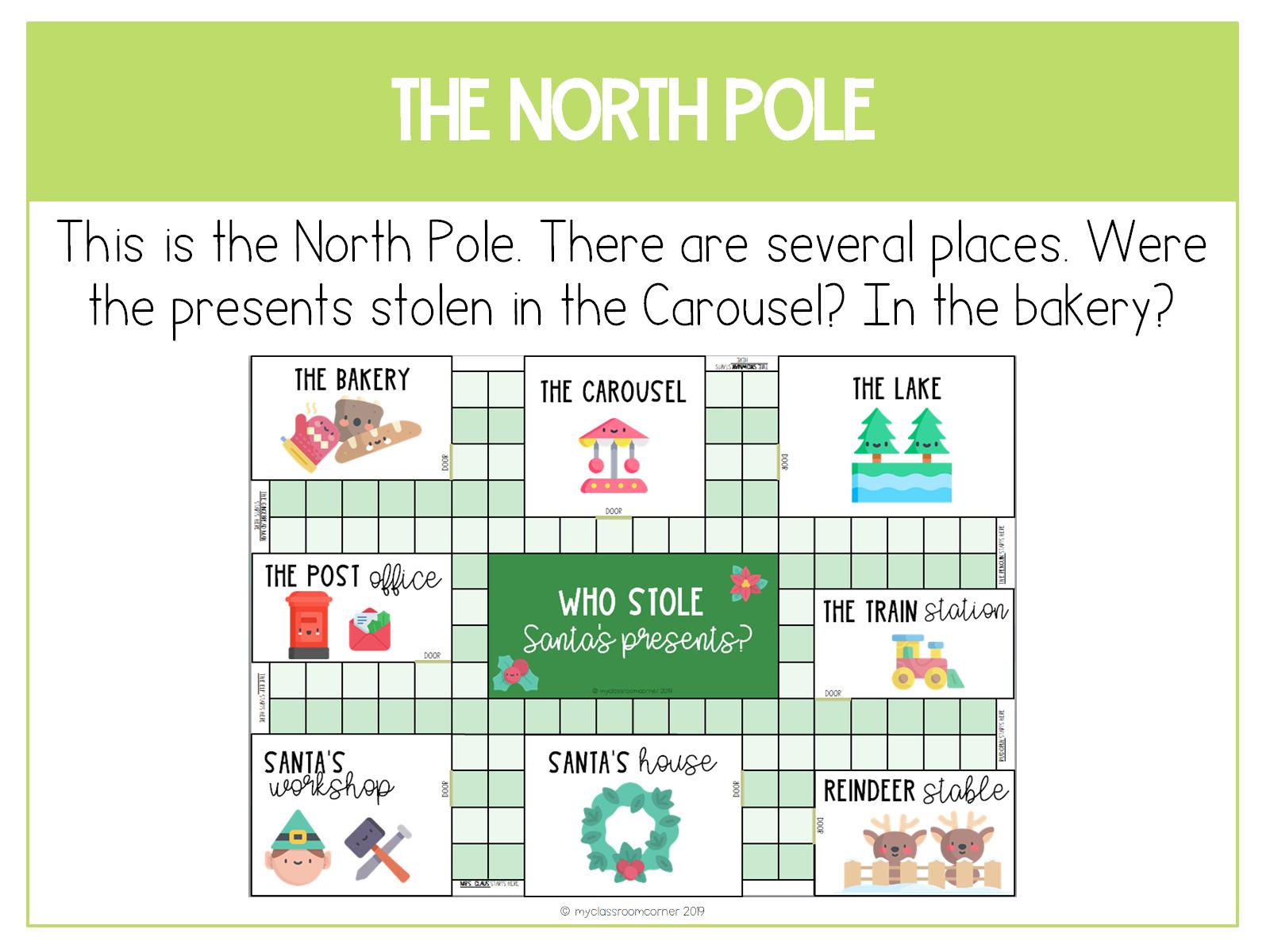 The NORTH POLE
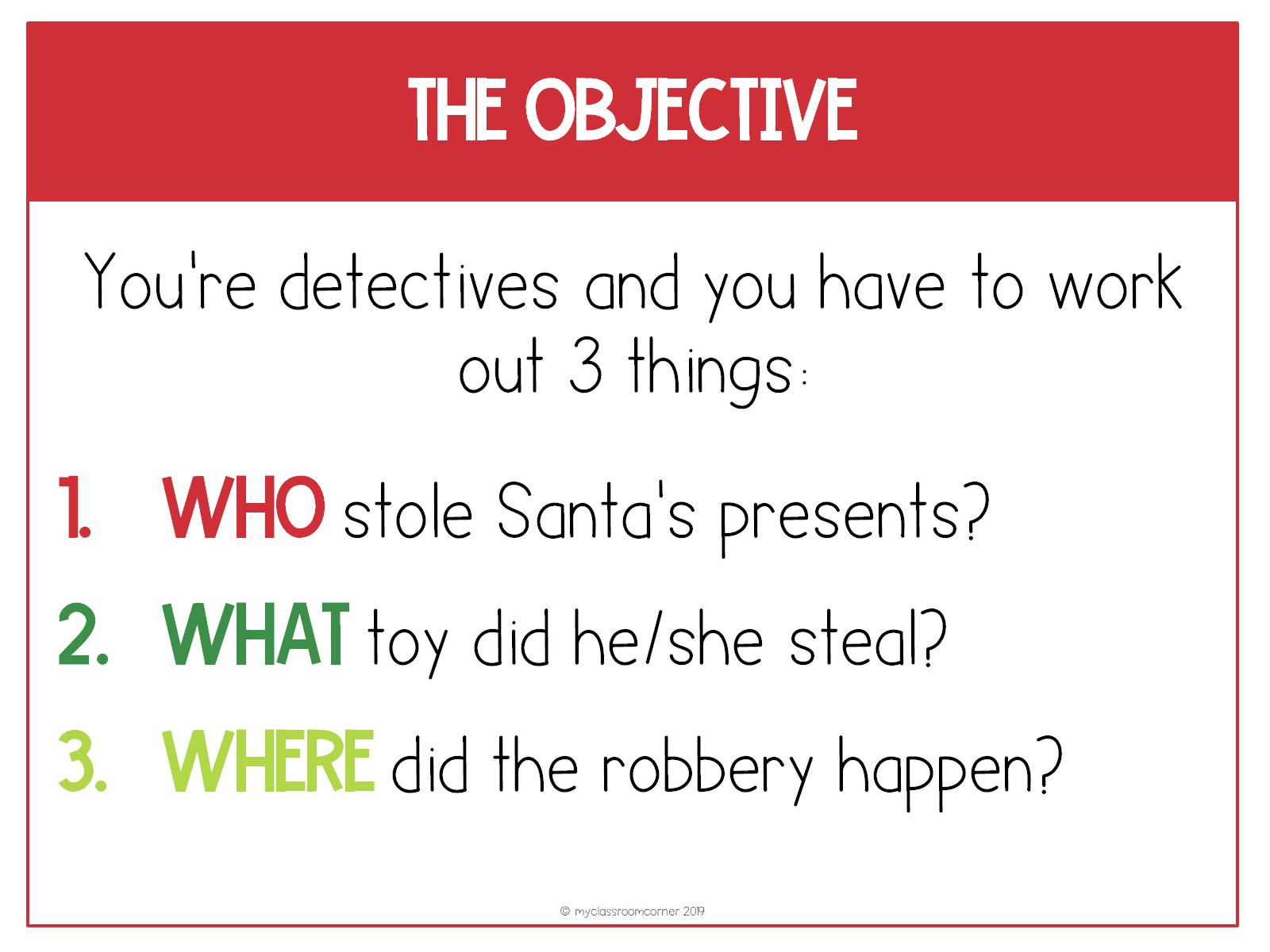 The objective
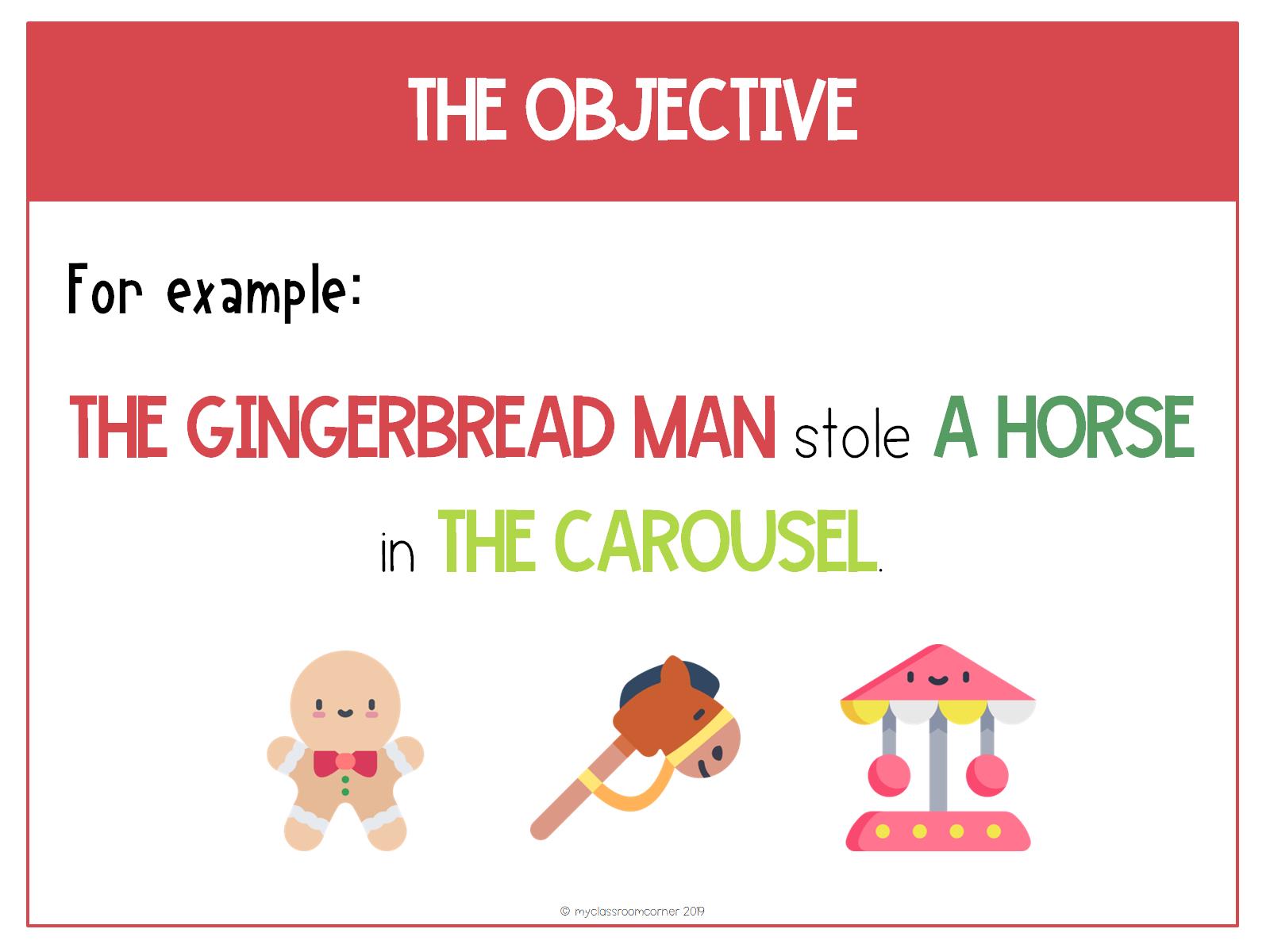 The objective
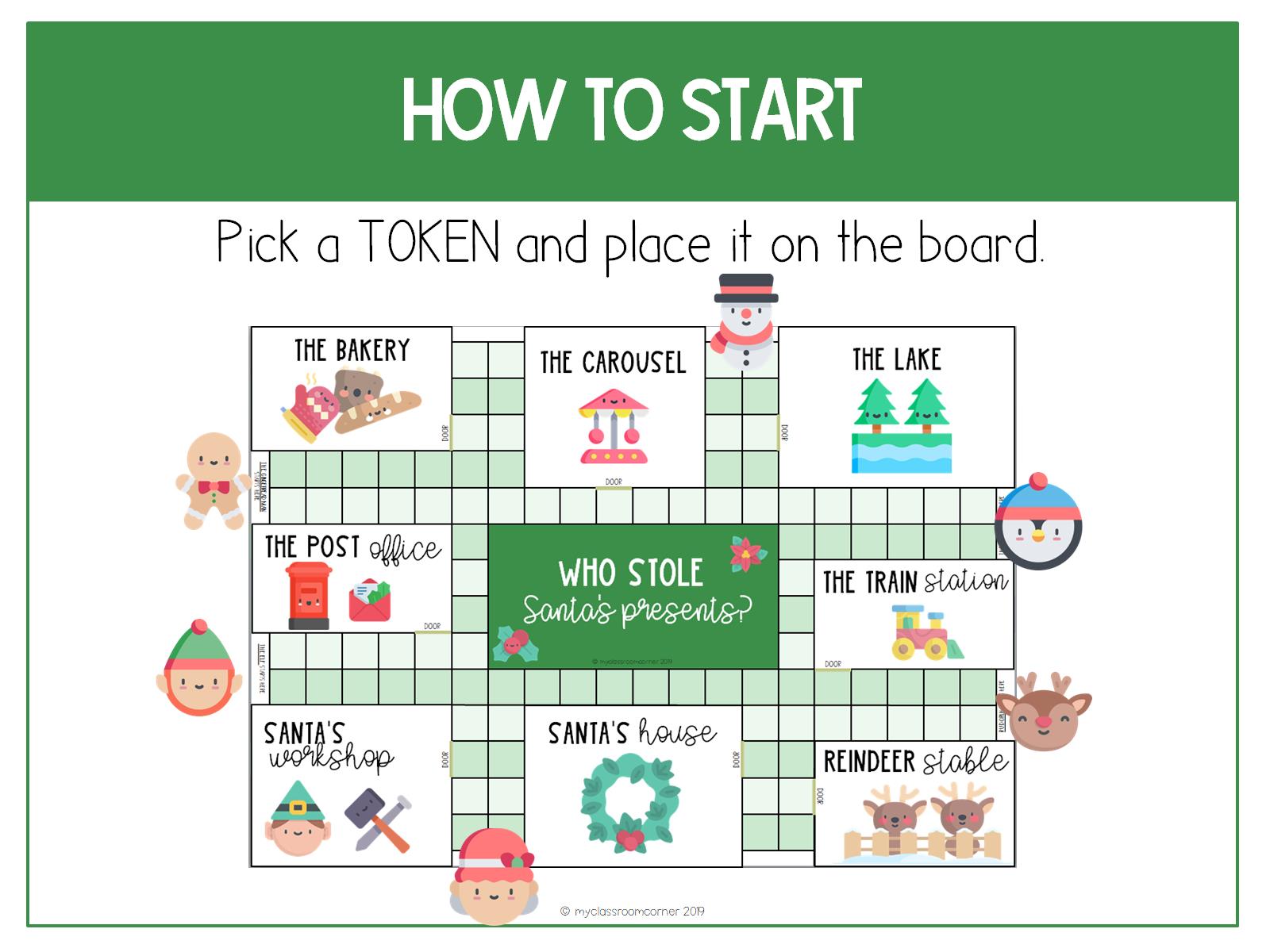 HOW TO START
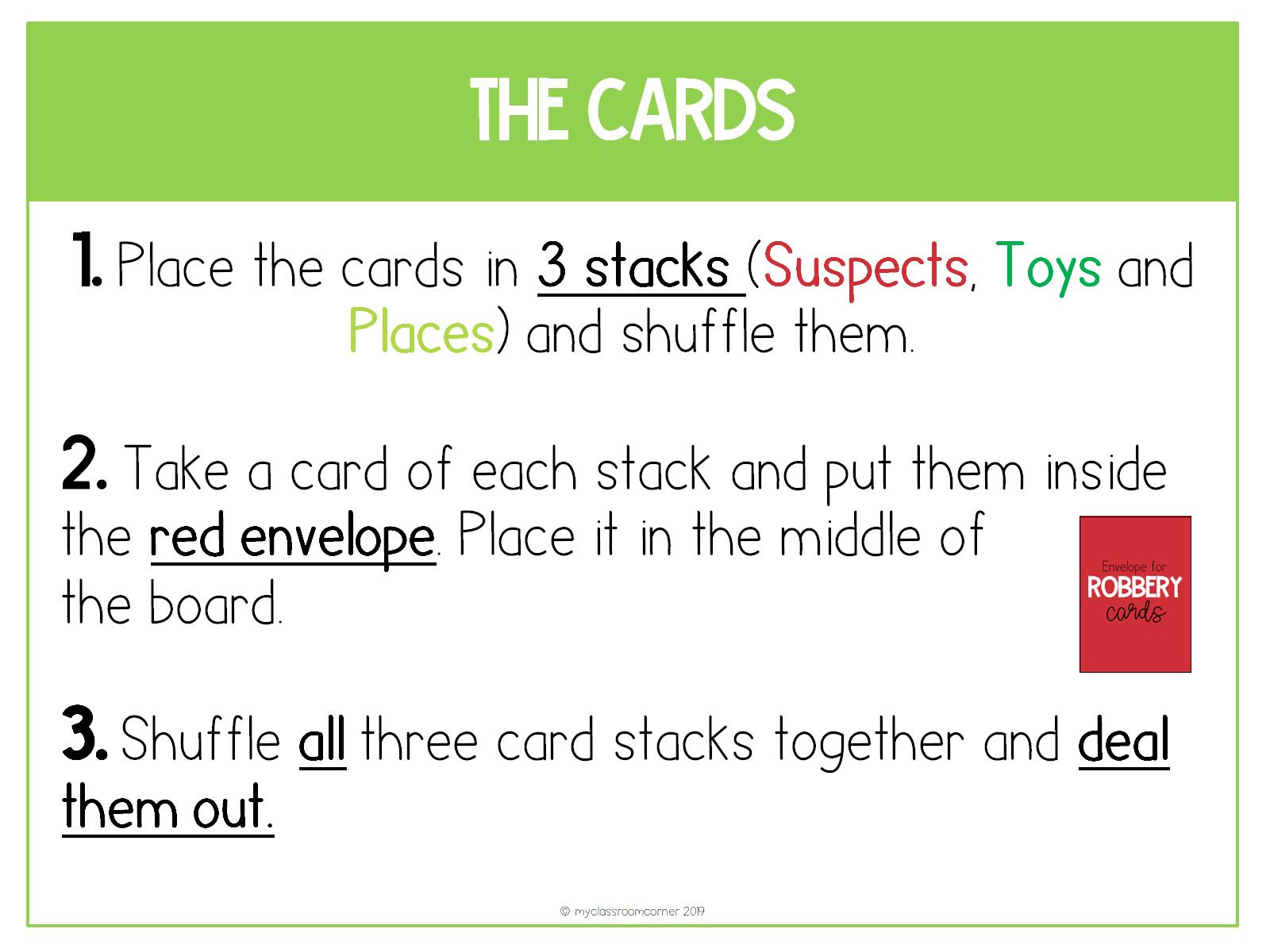 The cards
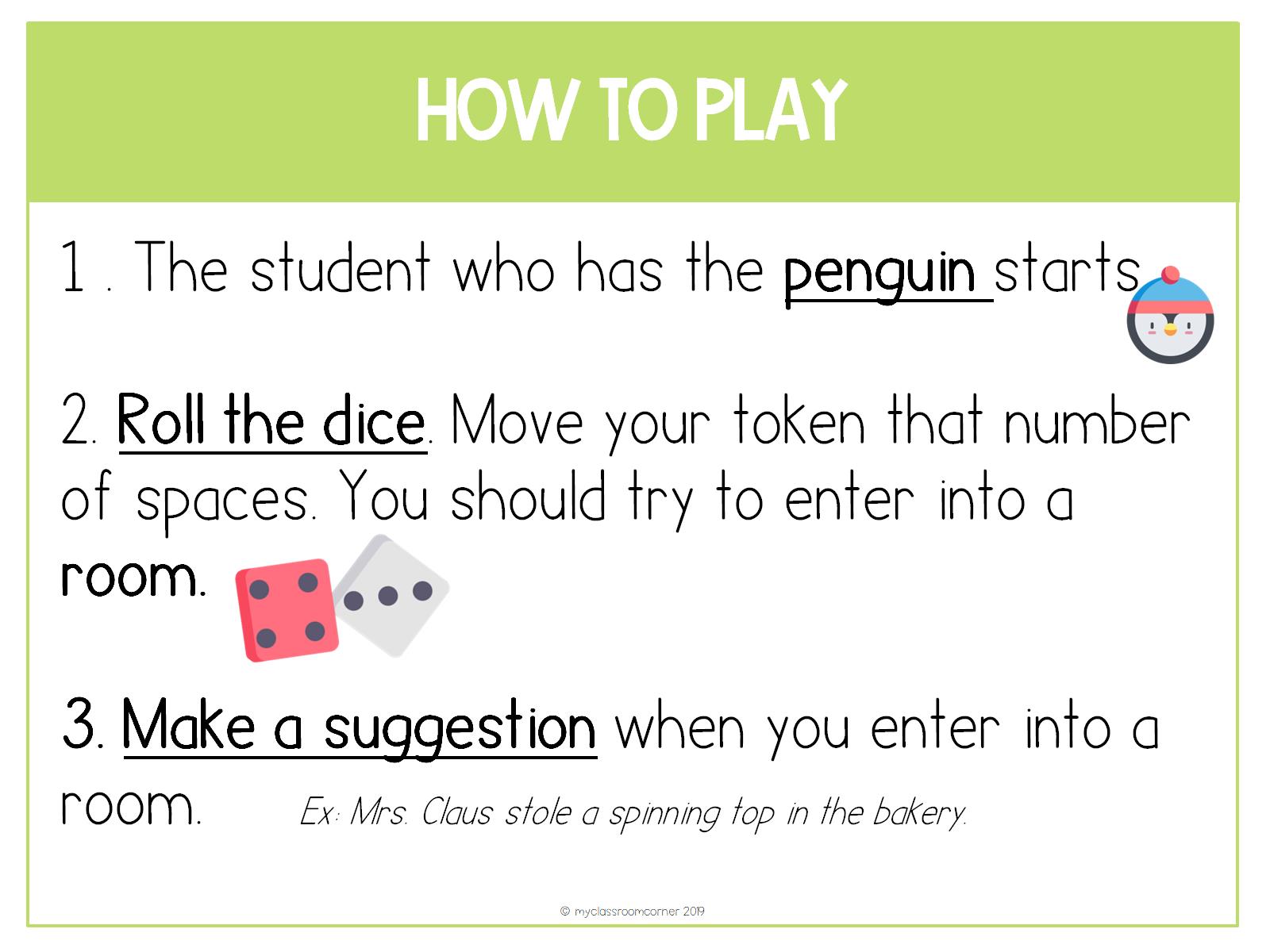 How to play
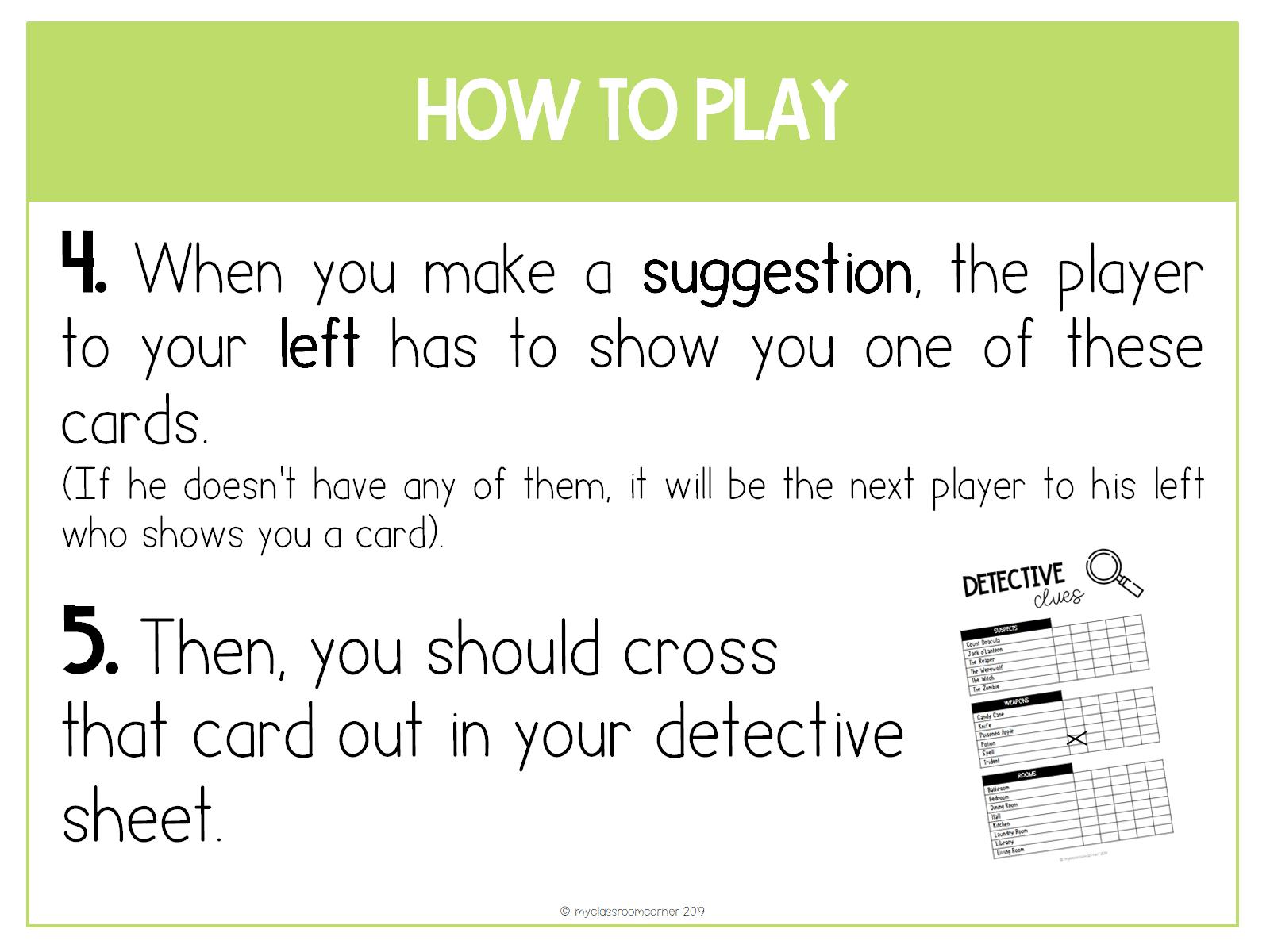 How to play
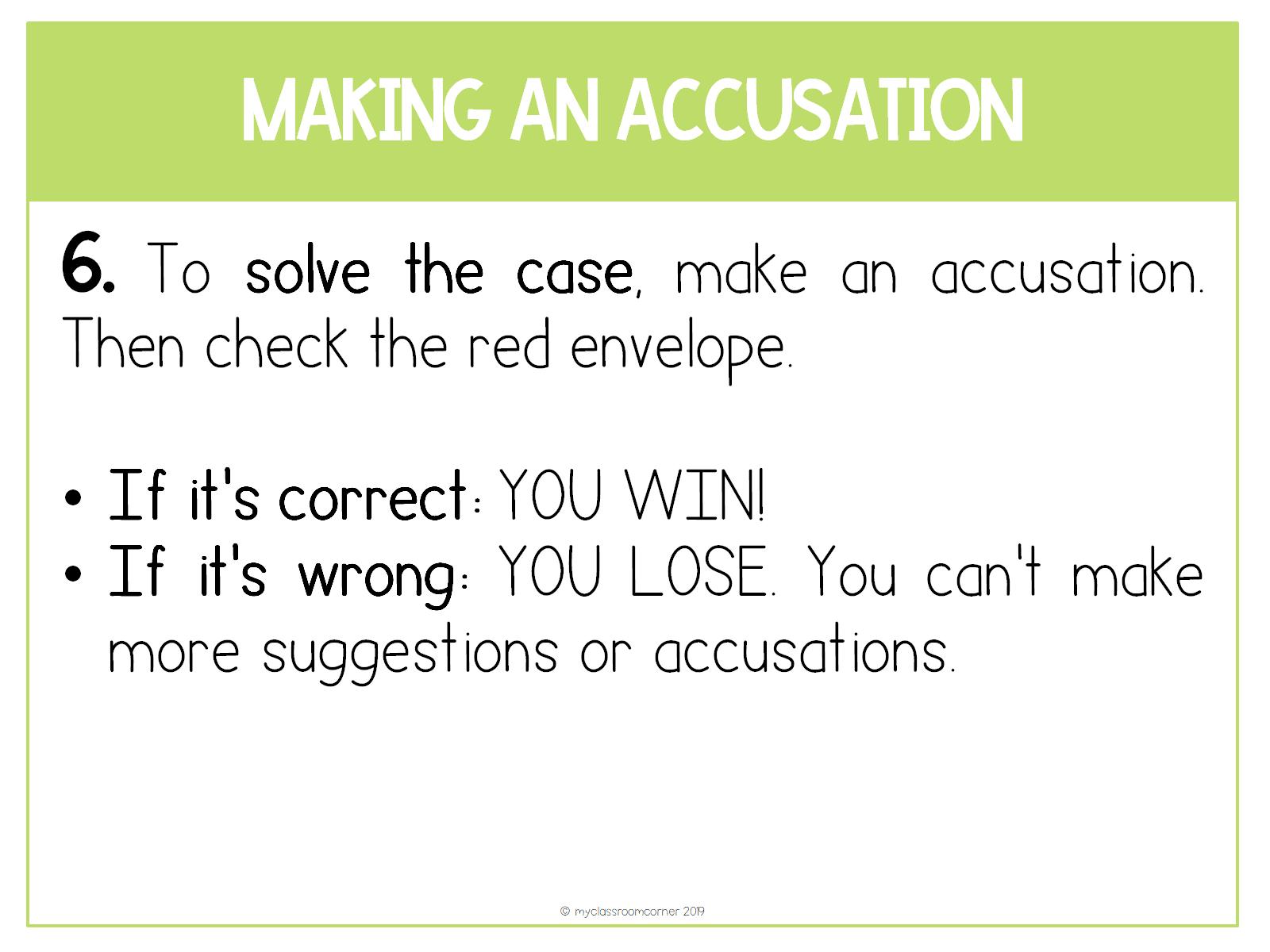 Making an accusation
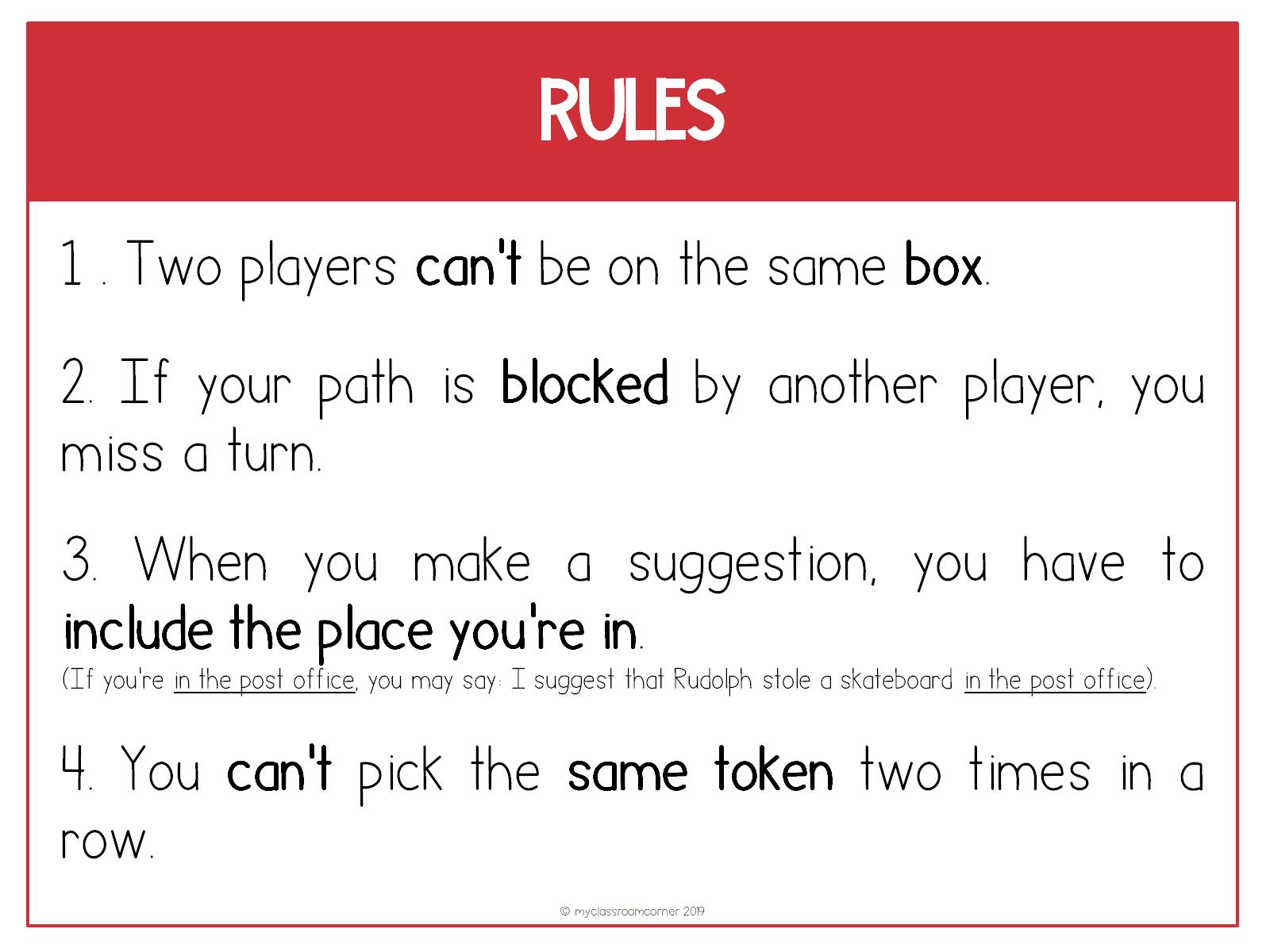 rules
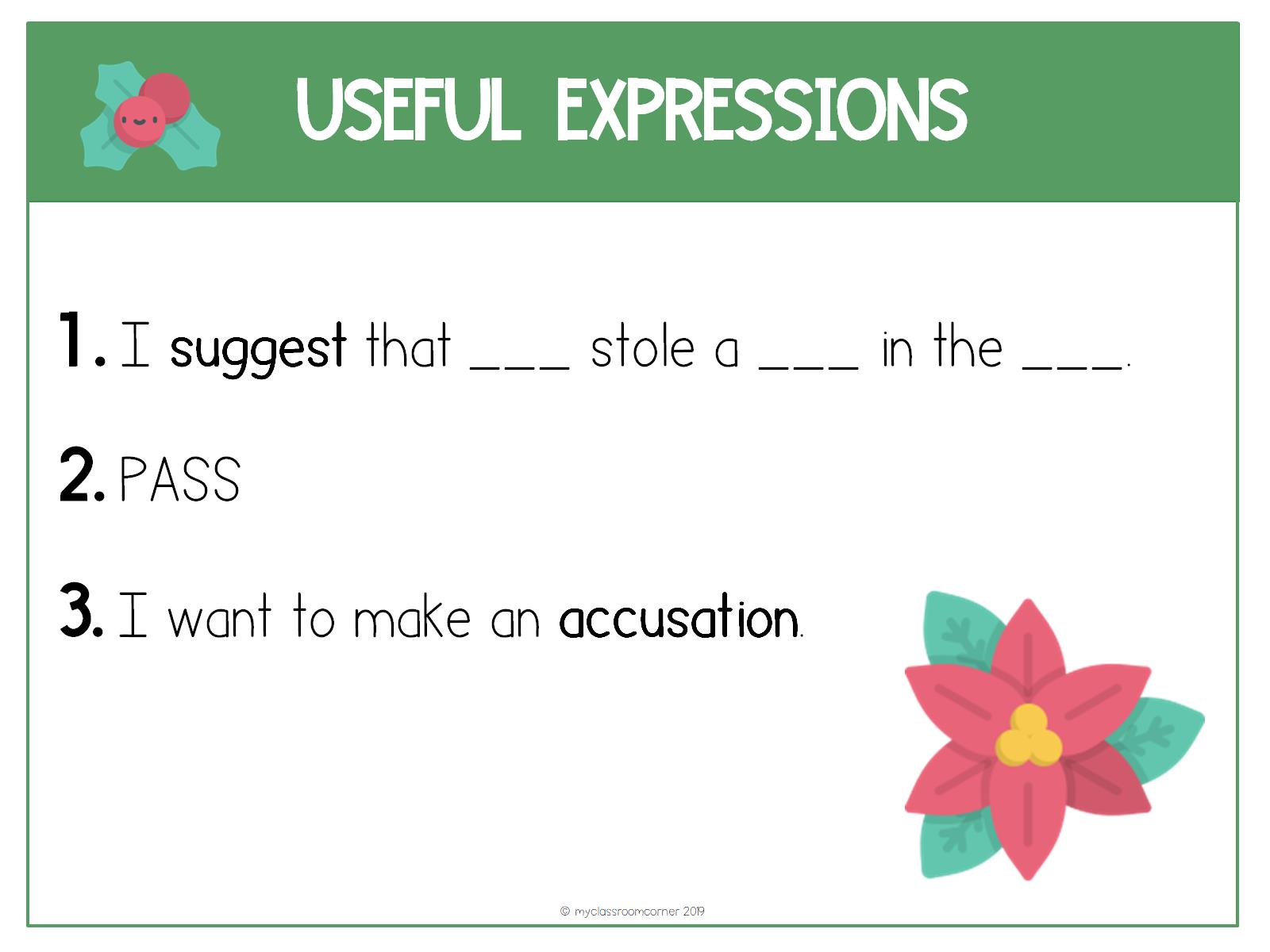 Useful  expressions